Figure 4. Comparison between the Göttingen and Jena ‘S’ waveforms (Bolnay earthquake). The minute gaps at Göttingen are ...
Geophys J Int, Volume 169, Issue 3, June 2007, Pages 1115–1131, https://doi.org/10.1111/j.1365-246X.2007.03323.x
The content of this slide may be subject to copyright: please see the slide notes for details.
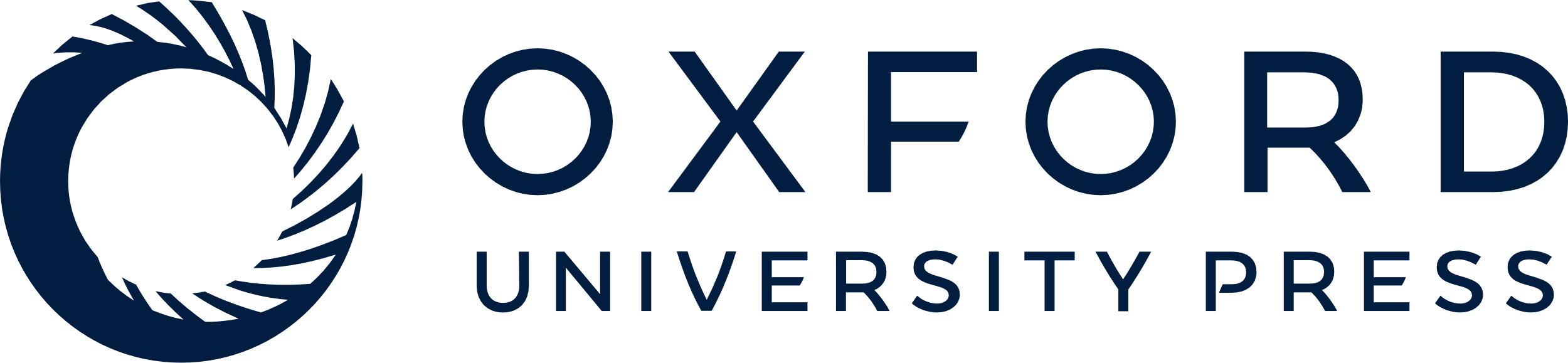 [Speaker Notes: Figure 4. Comparison between the Göttingen and Jena ‘S’ waveforms (Bolnay earthquake). The minute gaps at Göttingen are corrected by using predictive filters.


Unless provided in the caption above, the following copyright applies to the content of this slide: © 2007 The Author Journal compilation © 2007 RAS]